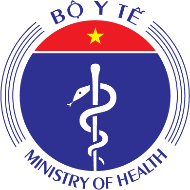 TÌNH HÌNH ĐIỀU TRỊ COVID-19 Ở TRẺ EM
Ts. Nguyễn Trọng Khoa, 
Phó Cục trưởng Cục Quản lý Khám, chữa bệnh
Nội dung trình bày
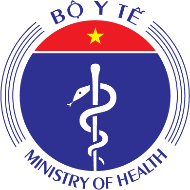 Công tác điều trị COVID-19 chung
Công tác điều trị COVID-19 trẻ em
 Thiết lập hệ thống quản lý điều trị theo 3 tầng
 Triển khai các giải pháp tăng cường quản lý, điều trị nhằm giảm tử vong.
Kết luận
Tình hình dịch Covid-19
Thế giới: Ghi nhận 215.506.202 người mắc; 4.489.046 tử vong; tỷ lệ chết/mắc: 2,08%
Tại Việt Nam (14/02/2022): 
Mắc: 			2.555.713 
Điều trị khỏi:		2.210.366 
Tử vong: 	  	39.432 (1,5%)
Đang điều trị:    	320.097 (12,5%)
Số ca điều trị tại Bệnh viện theo ngày
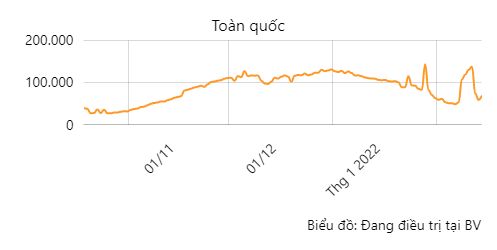 Số ca theo dõi tại nhà theo ngày
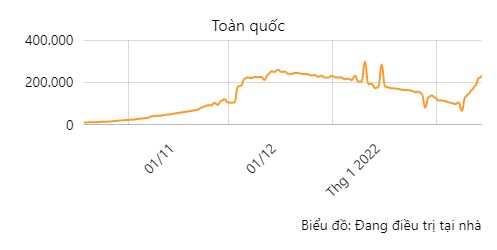 Số ca theo dõi tại khu cách ly theo ngày
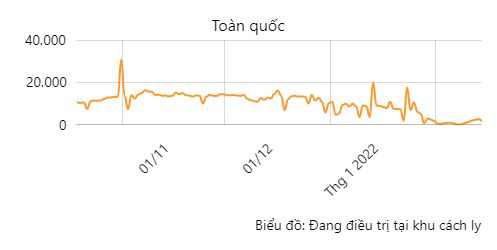 Số ca khỏi theo ngày
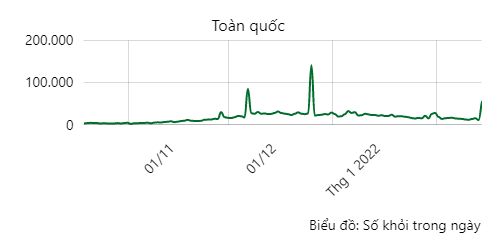 Số ca nặng, nguy kịch theo ngày
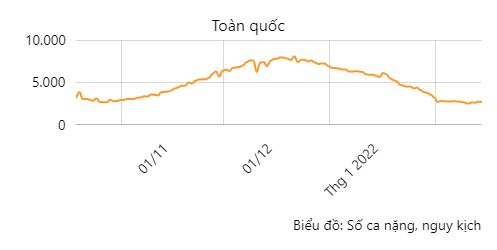 Số ca tử vong theo ngày
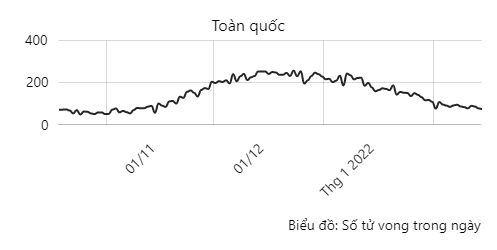 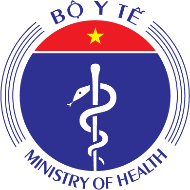 II. Công tác điều trị COVID-19 ở trẻ em
1. Tình hình COVID-19 ở trẻ em
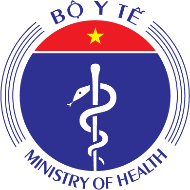 - Tỷ lệ mắc của trẻ em dưới 18 tuổi so với mắc chung toàn quốc là: 19,2%, trong đó:
+ Từ 13-17 tuổi: 4,8%
+ Từ 6-12 tuổi: 8%
+ Từ 3-5 tuổi: 2,8%
+ Từ 0-2 tuổi: 3,6%
1. Tình hình COVID-19 ở trẻ em
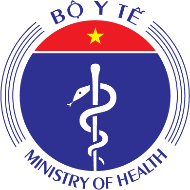 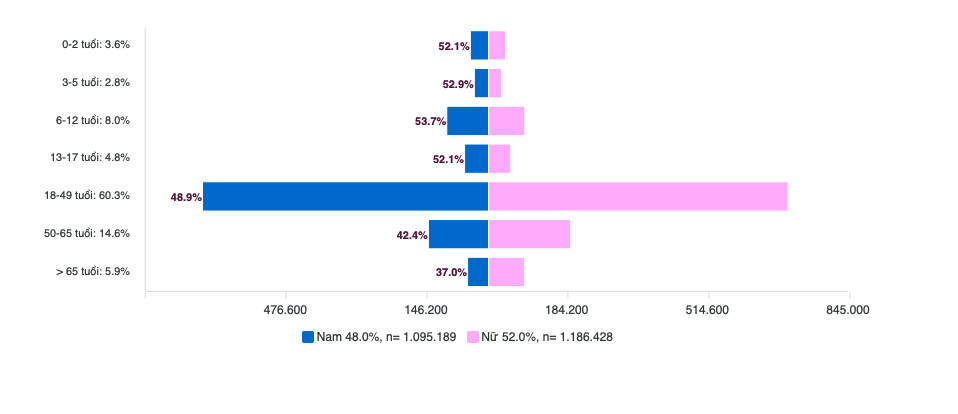 1. Tình hình COVID-19 ở trẻ em
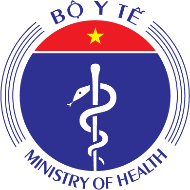 - Tỷ lệ Theo nhóm tuổi, giới tính: nam/nữ: 52,9/47,1
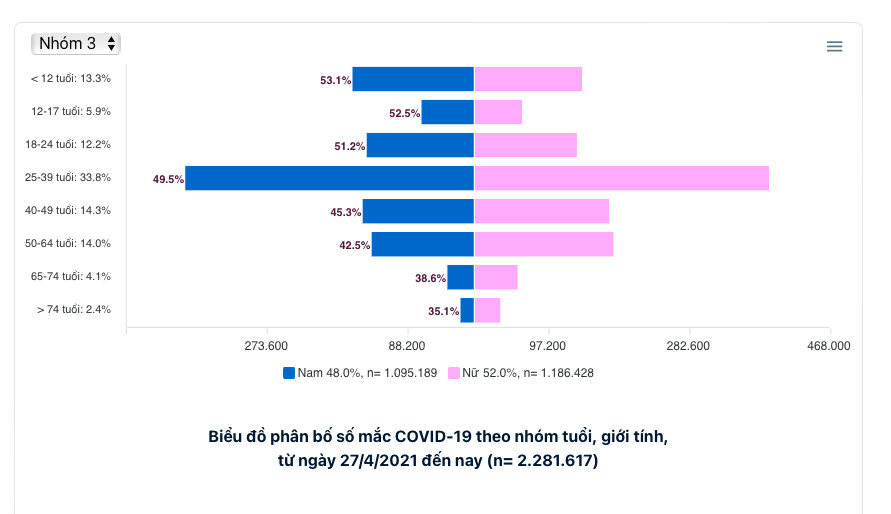 1. Tình hình COVID-19 ở trẻ em
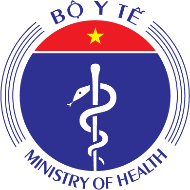 - Tỷ lệ tử vong trẻ em là 0,42% so với tử vong chung
- Phân tích tử vong theo nhóm tuổi:
+ > 65 tuổi: 48,98%
+ Từ 50-65 tuổi: 35,93%
+ Từ 18-49 tuổi: 14,67%
+ Từ 13-17 tuổi: 0,11%
+ Từ 6-12 tuổi: 0,1%
+ Từ 0-2 tuổi: 0,18%
1. Tình hình COVID-19 ở trẻ em
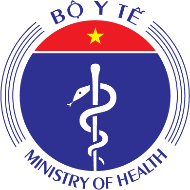 - Tỷ lệ tử vong theo nhóm tuổi, giới tính:
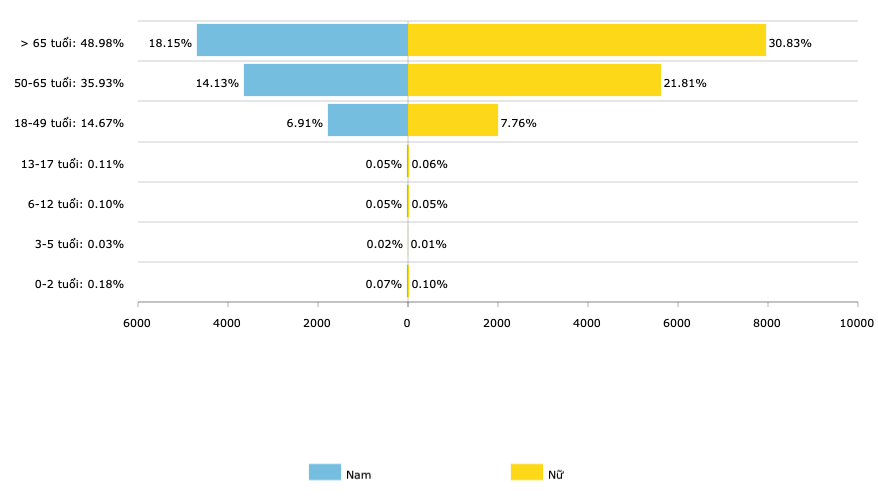 1. Tình hình COVID-19 ở trẻ em
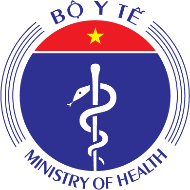 - Tỷ lệ tử vong theo nhóm tuổi, giới tính:
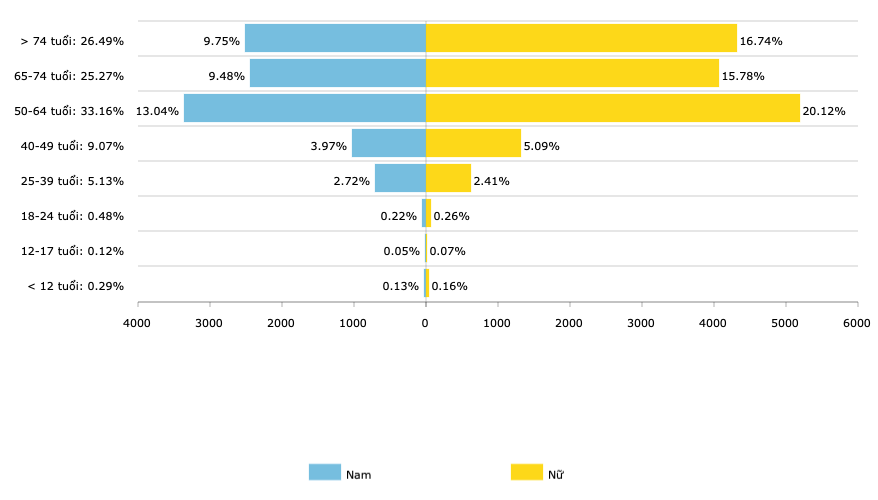 2. Phân tích tình hình COVID-19 tại Tp HCM (07/02/2022)
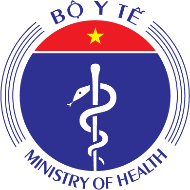 - Số mắc trẻ em dưới 16 tuổi: 32.429 người/516.163 tổng số mắc chung, chiếm tỷ lệ 6,3%.
Số ca tử vong trẻ em là 48 ca/ tổng số ca tử vong cộng dồn: 20.379 người (0,23% tổng số ca tử vong). 
Tỷ lệ tử vong/mắc: 48/32.429=0,15%
- Phân tích 2.478 ca mắc có 165 ca trẻ em mức độ nặng, nguy kịch:
+ Tuổi >=10: 64,2%
+ Nam/nữ: 52,1%/47,9%
+ Dư cân-béo phì: 13,9%
+ Nặng/nguy kịch: 67,9%/32,1%
+ Bệnh đi kèm: 8,5%
2. Phân tích tình hình COVID-19 tại Tp HCM (07/02/2022)
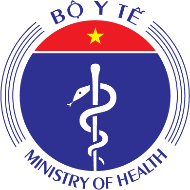 - Phân tích 2.478 ca mắc có 165 ca trẻ em mức độ nặng, nguy kịch:
+ Hỗ trợ điều trị: NCPAP: 61,8%; HFNC: 22,4%; thở máy không xâm nhập: 15,8%; thở máy xâm nhập: 20,6%; ECMO: 1,2%
+ Sử dụng Remdesivir: 35,2%
+ Kháng viêm: 100%
+ Chống đông: 100%
+ Kháng thể: 4,8%
+ IVIG: 3,6%
2. Phân tích tình hình COVID-19 tại Bệnh viện Nhi TW (07/02/2022)
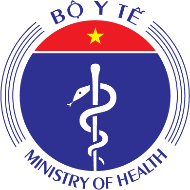 - Tổng số trẻ em được khám, chẩn đoán COVID-19 là 611, trong đó 545 ca được chuyển khám, cách ly tại địa phương
- 66 ca điều trị nội trú tại bệnh viện:
+ Khỏi, ra viện: 51 ca
+ Đang điều trị: 10 ca
+ Tử vong: 5 ca (3 bệnh nhân sơ sinh, 1 bệnh nhân 2 tháng tuổi có viêm não liên cầu B, 1 bệnh nhân 6 tháng tuổi ở Bắc Ninh chuyển lên)
2. Phân tích tình hình COVID-19 tại Bệnh viện Bệnh nhiệt đới TW (07/02/2022)
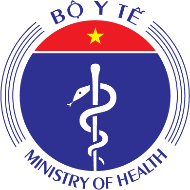 2. Phân tích tình hình COVID-19 tại Bệnh viện Bệnh nhiệt đới TW (07/02/2022)
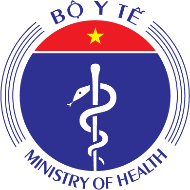 2. Phân tích tình hình COVID-19 tại Bệnh viện Bệnh nhiệt đới TW (07/02/2022)
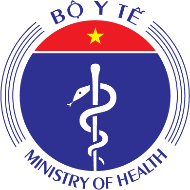 2. Phân tích tình hình COVID-19 tại Bệnh viện Bệnh nhiệt đới TW (07/02/2022)
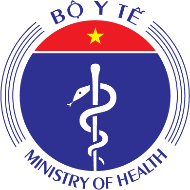 Biểu hiện triệu chứng lâm sàng nhẹ: 419 (67,9%)
Biểu hiện triệu chứng lâm sàng mức độ TB: 177 (28,7%)
Số ca nặng (thở oxy, mask): 21 (3,4%)
HFNC: 0
Thở máy: 0
TS ca bệnh lý nền (bệnh máu ác tính, béo phì…): 05 (0,8%).
 Ngày điều trị trung bình/ NB: 16.2 ngày
3. Tình hình tiêm vắc xin COVID-19 ở trẻ em (07/02/2022)
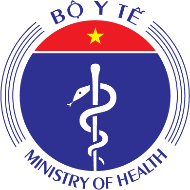 - Tổng số mũi tiêm: 16.328.693
- Số trẻ 12-17 được tiêm mũi 1: 8.460.065 
- Số trẻ 12-17 được tiêm mũi 2: 7.868.628
- Tai biến nặng: 88
- Phản ứng thông thường: 61.423
4. Các hướng dẫn chuyên môn
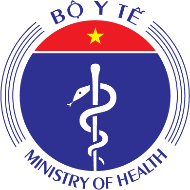 Hướng dẫn chẩn đoán, điều trị COVID-19 ở trẻ em ban hành kèm theo Quyết định số 5155/QĐ-BYT ngày 08/11/2021 của Bộ trưởng Bộ Y tế
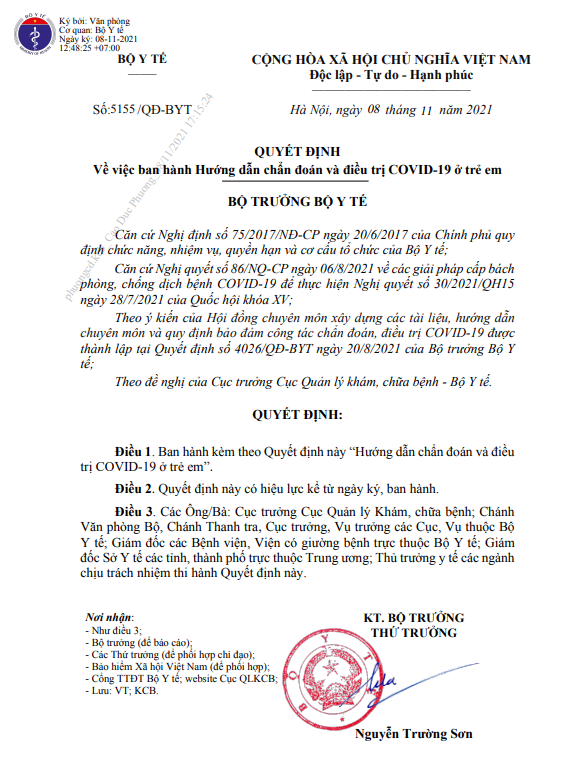 4. Các hướng dẫn chuyên môn
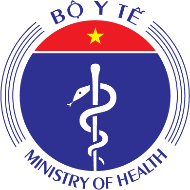 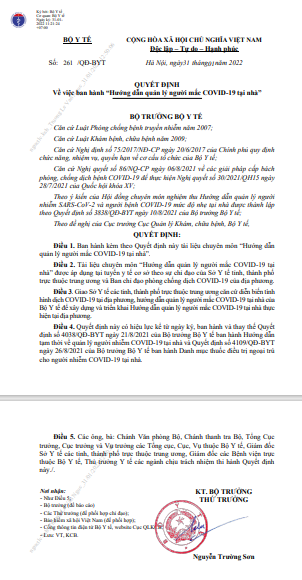 - Hướng dẫn quản lý người mắc COVID-19 tại nhà ban hành kèm theo Quyết định số 261/QĐ-BYT ngày 31/01/2021 của Bộ trưởng Bộ Y tế.
5. Phương hướng tiếp theo
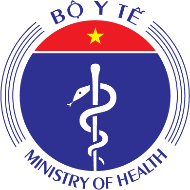 - Cập nhật hướng dẫn chẩn đoán, điều trị COVID-19 ở trẻ em ban hành kèm theo Quyết định số 5155/QĐ-BYT ngày 08/11/2021 của Bộ trưởng Bộ Y tế
- Tập huấn công tác điều trị COVID-19 trẻ em cho cán bộ y tế tham gia điều trị COVID-19 trẻ em
- Trẻ em từ 6-17 tuổi thuộc phân loại nguy cơ thấp do đó tăng cường quản lý, điều trị tại nhà
- Tăng cường công tác hội chẩn, hỗ trợ từ xa cho các tuyến
- Phối hợp với các Bệnh viện đánh giá mức độ bệnh, đáp ứng điều trị và phân tích một số yếu tố liên quan đến tử vong do COVID-19 ở trẻ em.
TRÂN TRỌNG CẢM ƠN!